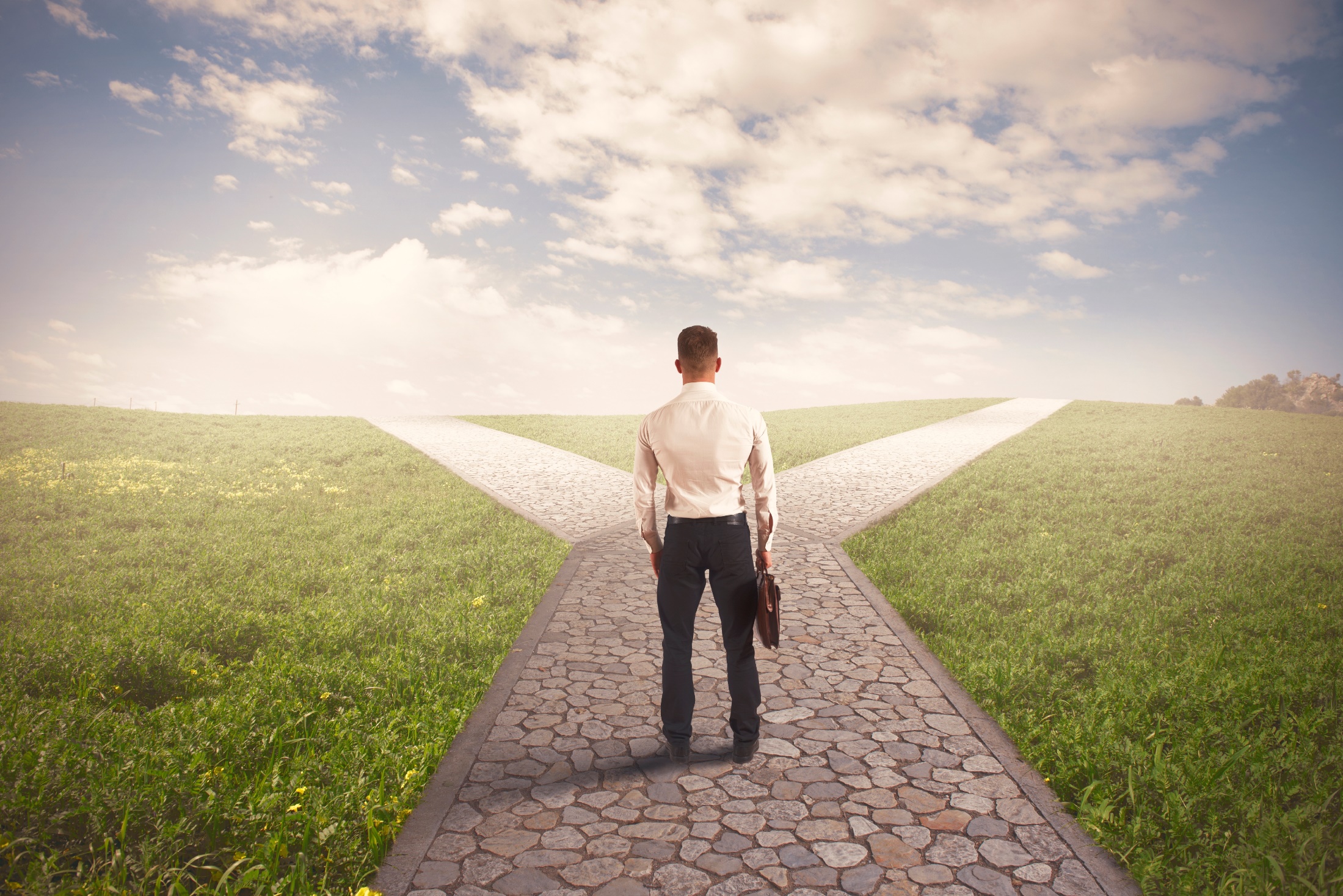 Customers will only buy once they feel 100% comfortable in your solution.
Reducing Risk
www.SmallBusinessSolver.com © 2018
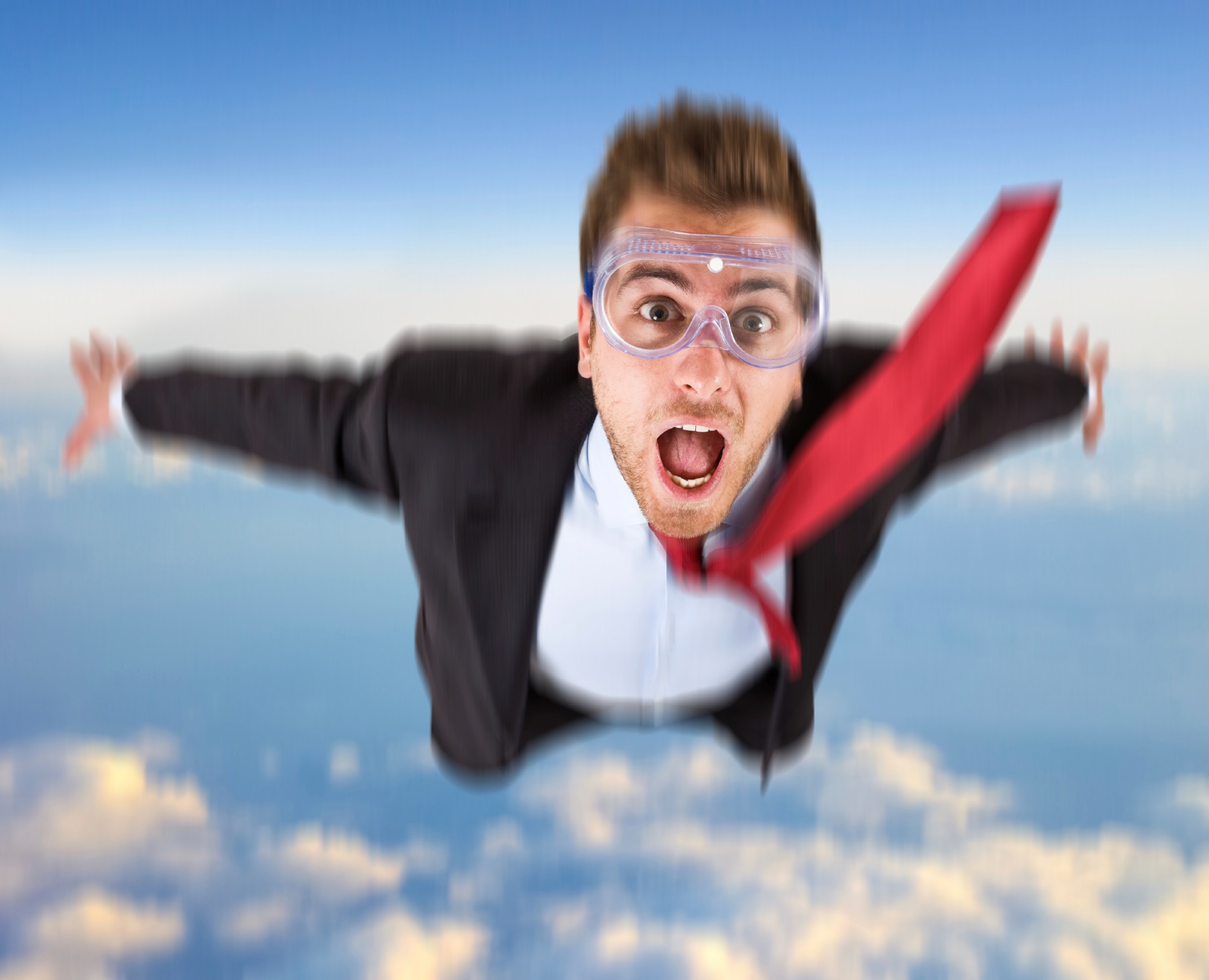 How doyou ensure that they’re comfortable?
www.SmallBusinessSolver.com © 2018
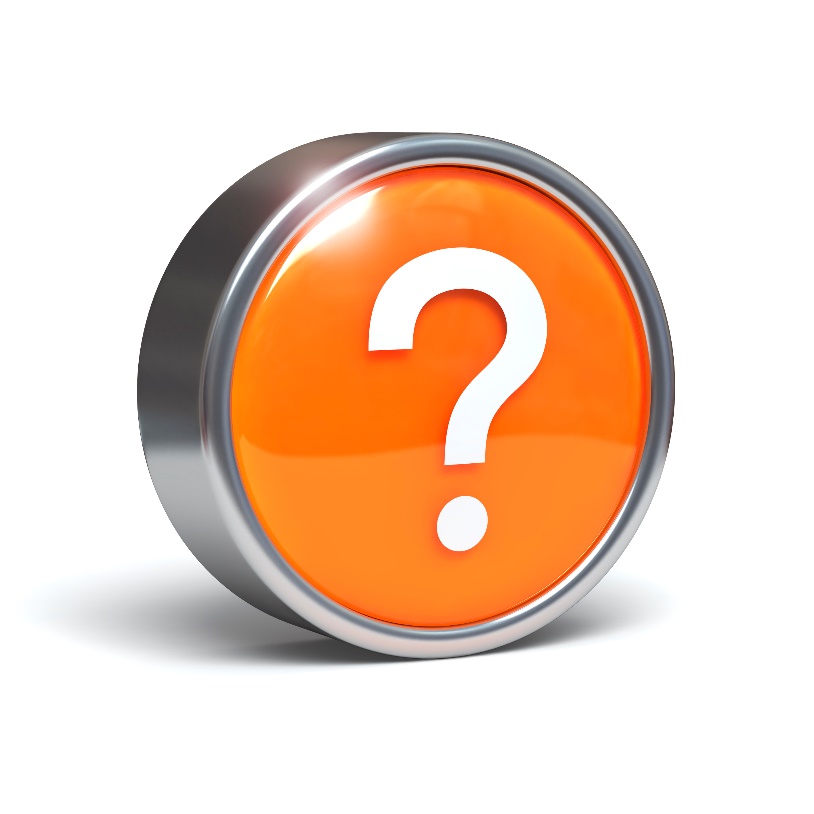 Discussion: “What are the signs that your customer is nervous?”
Do you customers say they have to confer with someone else within their organization?
Do you customers hesitate to move forward?
Have your customers asked one or more question about perceived risk?
Is there body language that you should be paying attention to?
Not making eye contact?
Leaning away from you?
Crossing their arms?
Why do you think they are nervous?
www.SmallBusinessSolver.com © 2018
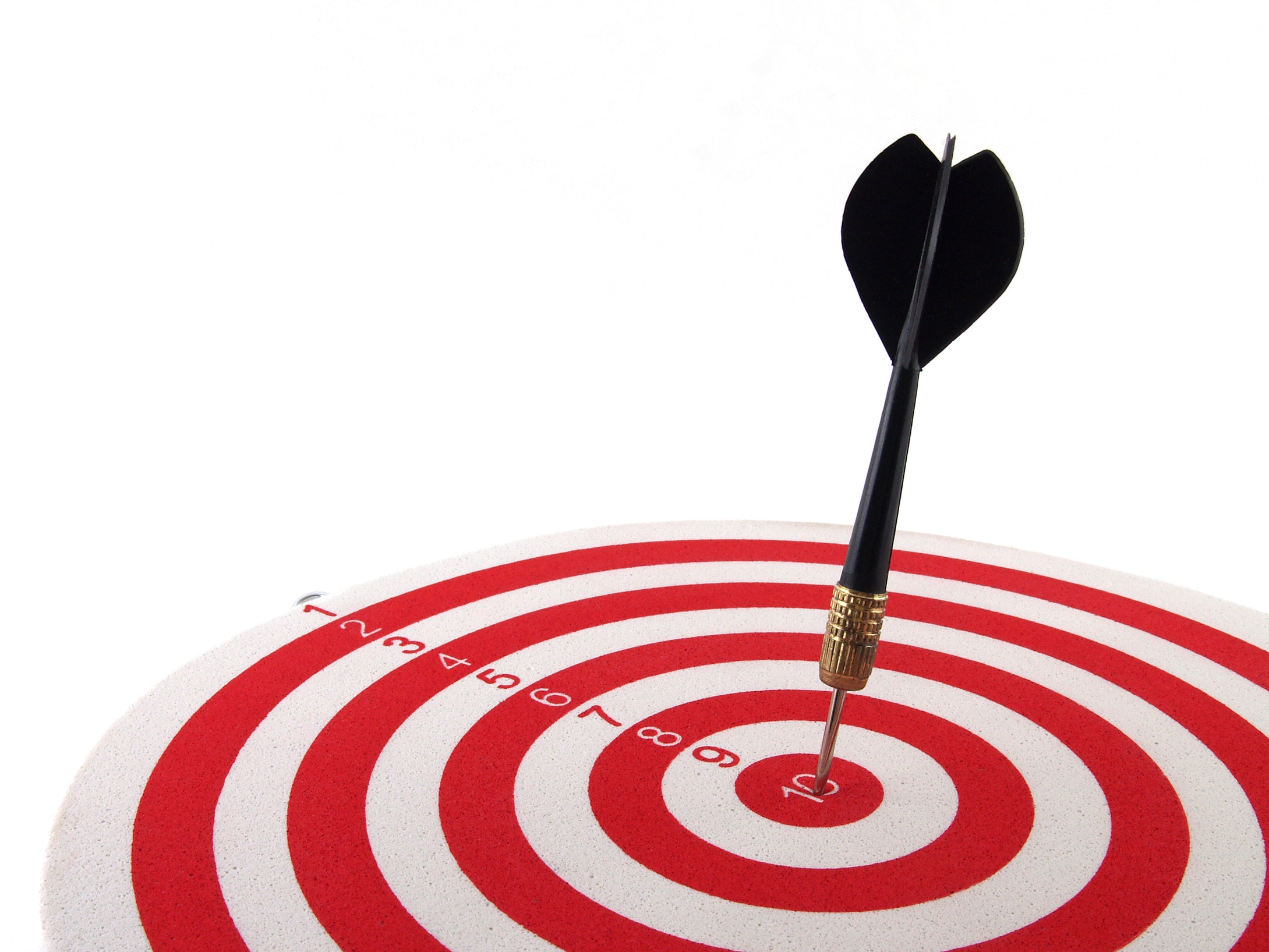 The Goal
Remove as much perceived risk as possible from your offering.
www.SmallBusinessSolver.com © 2018
Key Points
Identify risk
Mitigate risk
Change your message
Example
What not to do
Your next steps
Wrap up
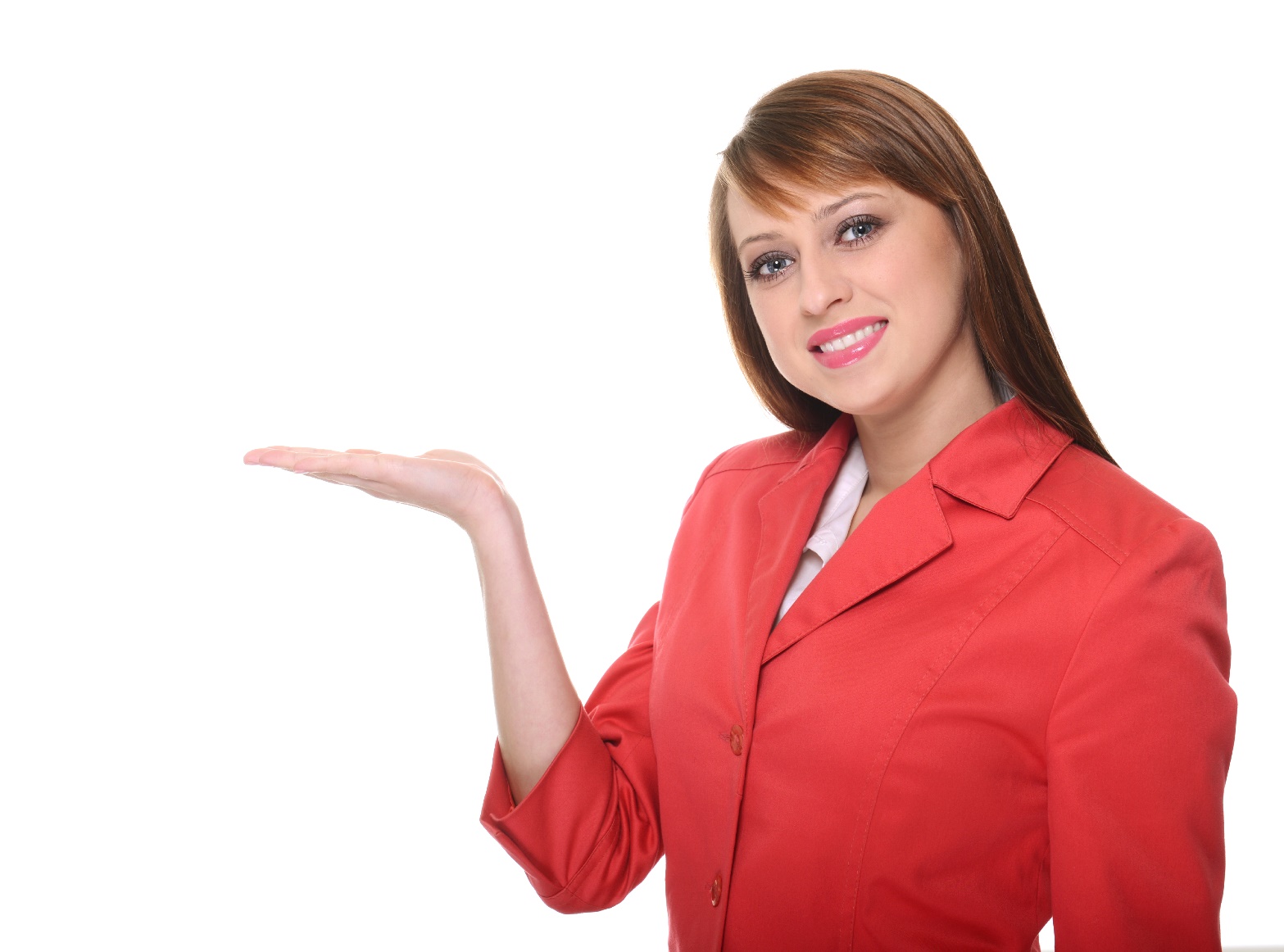 www.SmallBusinessSolver.com © 2018
Worksheet
Grab your worksheet and follow along.
www.SmallBusinessSolver.com © 2018
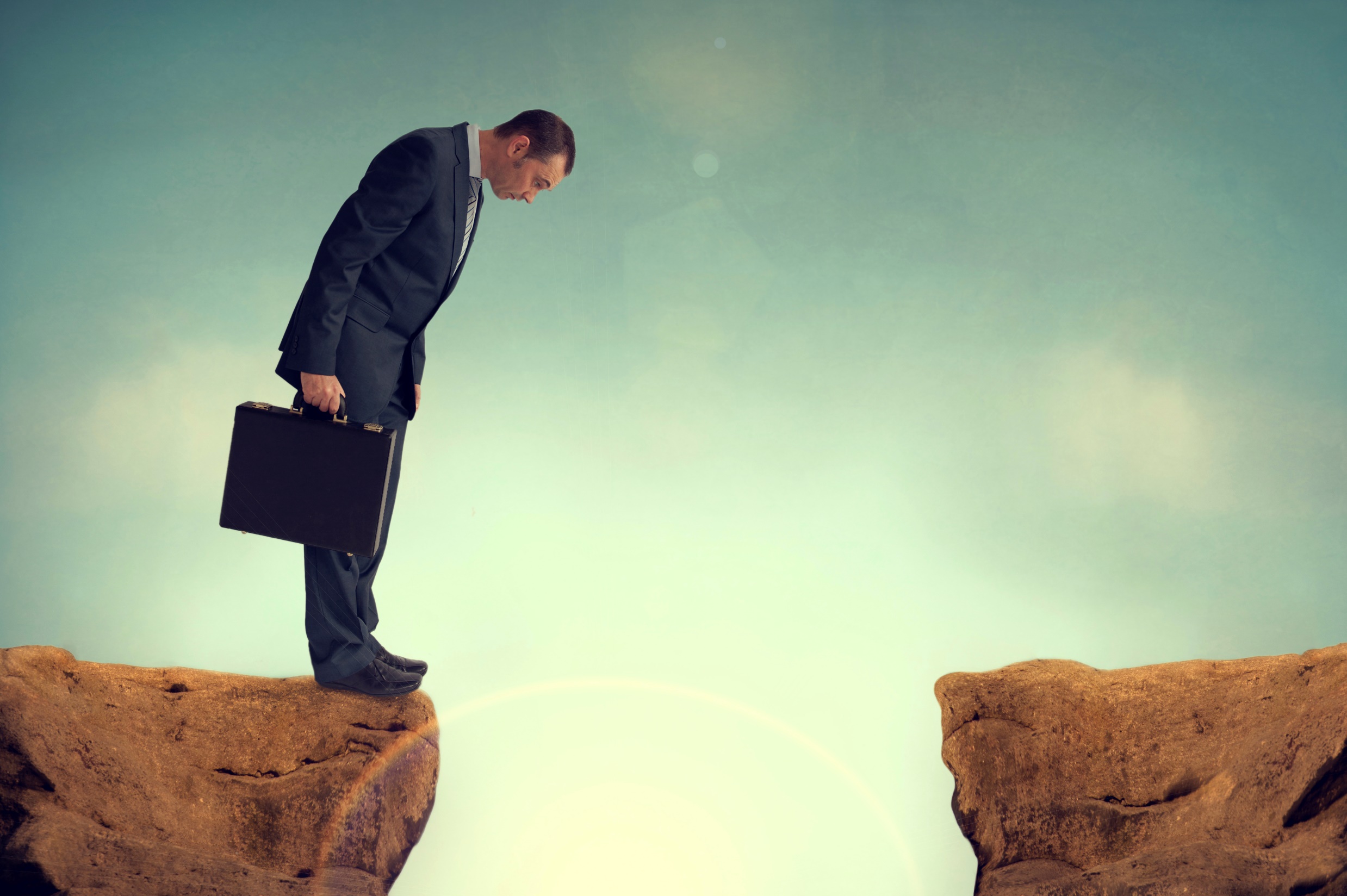 Identify Risk
Fear of unknown. Will it work (better than what we have today)?
Fear of change. What will it take to change?
Fear of commitment. What happens if it doesn’t work?
www.SmallBusinessSolver.com © 2018
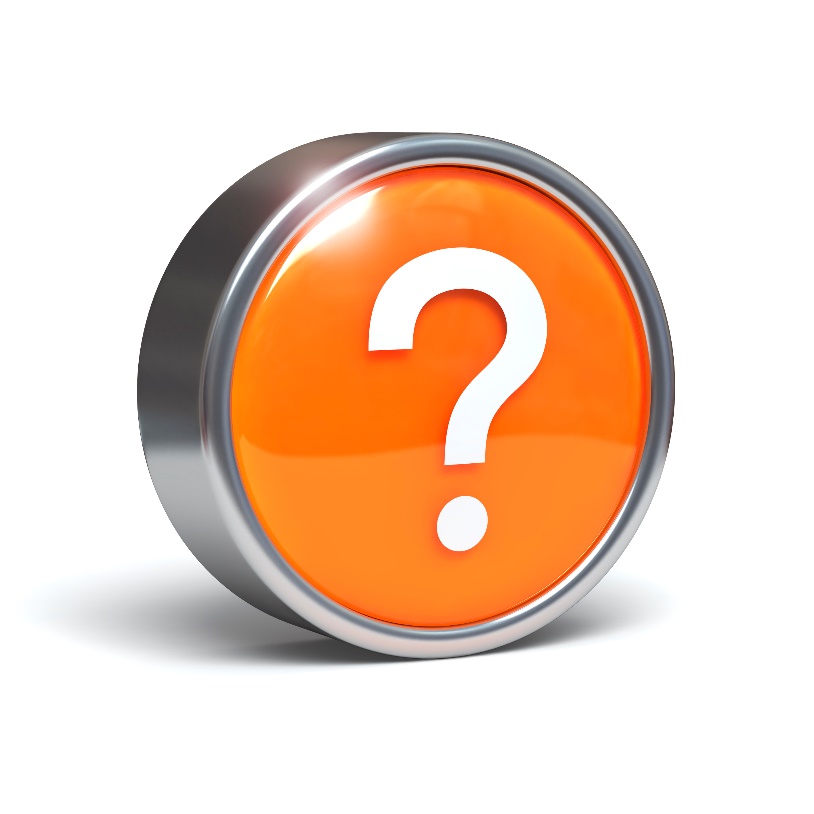 Discussion: “What risk could your customers perceive about your product or service?”
Would you buy your own offering if you put yourself into your prospect’s shoes?
Are you hearing questions that are related to your customer’s risk?
Is there a payment plan?
Is this performance based?
Is there a free trial?
Is there a guarantee?
What is your track record?
www.SmallBusinessSolver.com © 2018
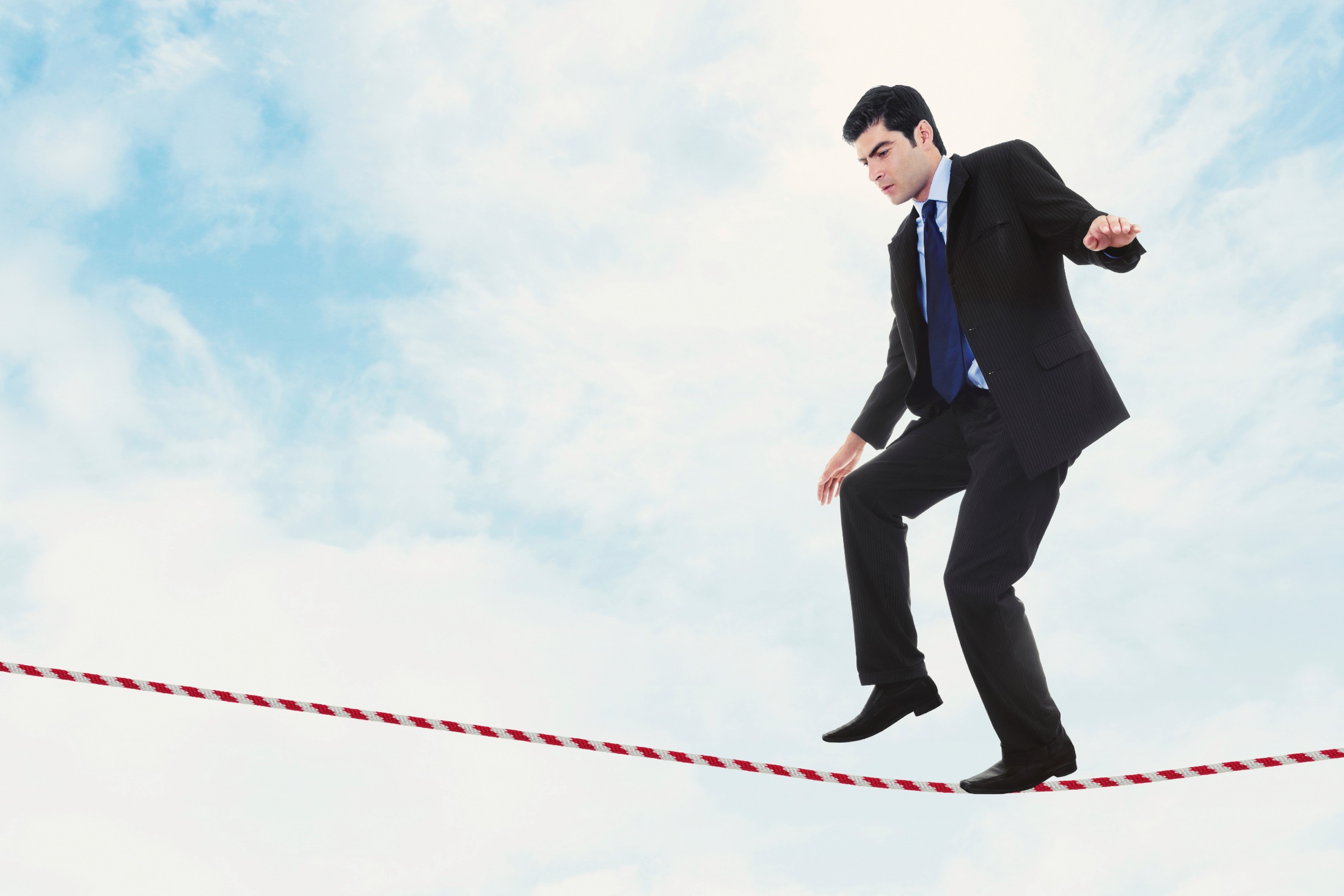 Mitigate Risk
www.SmallBusinessSolver.com © 2018
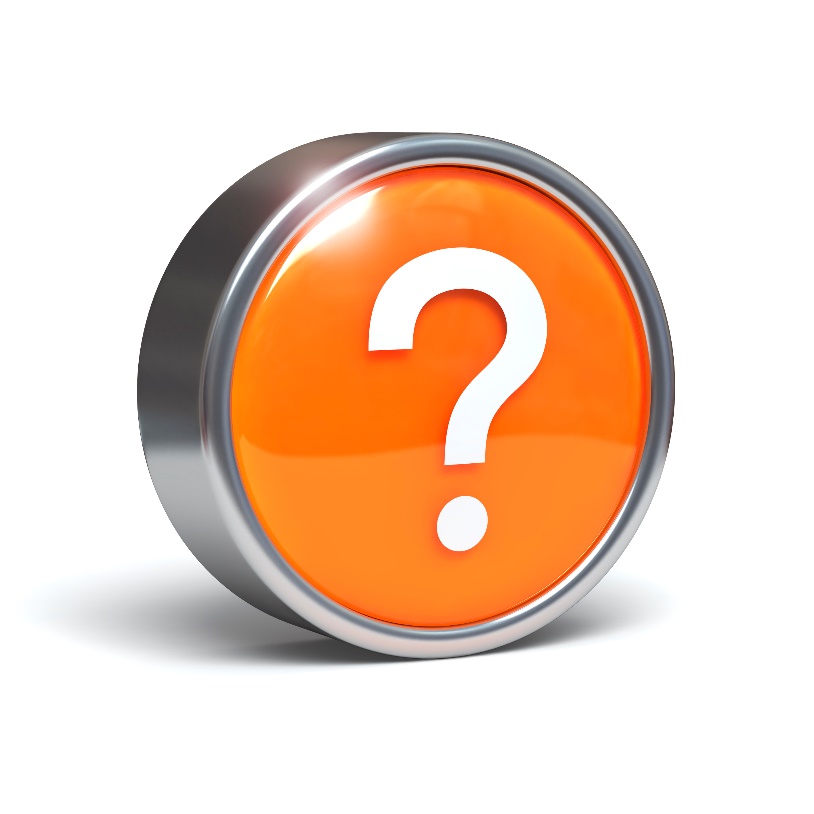 Discussion: “How have you reduced customer risk?”
Have you created a payment plan?
Have you provided testimonials, case studies, and references?
Do you have a guarantee? A return policy?
Is there a trial period?
How much do you support customer in realizing success they purchase your offering?
www.SmallBusinessSolver.com © 2018
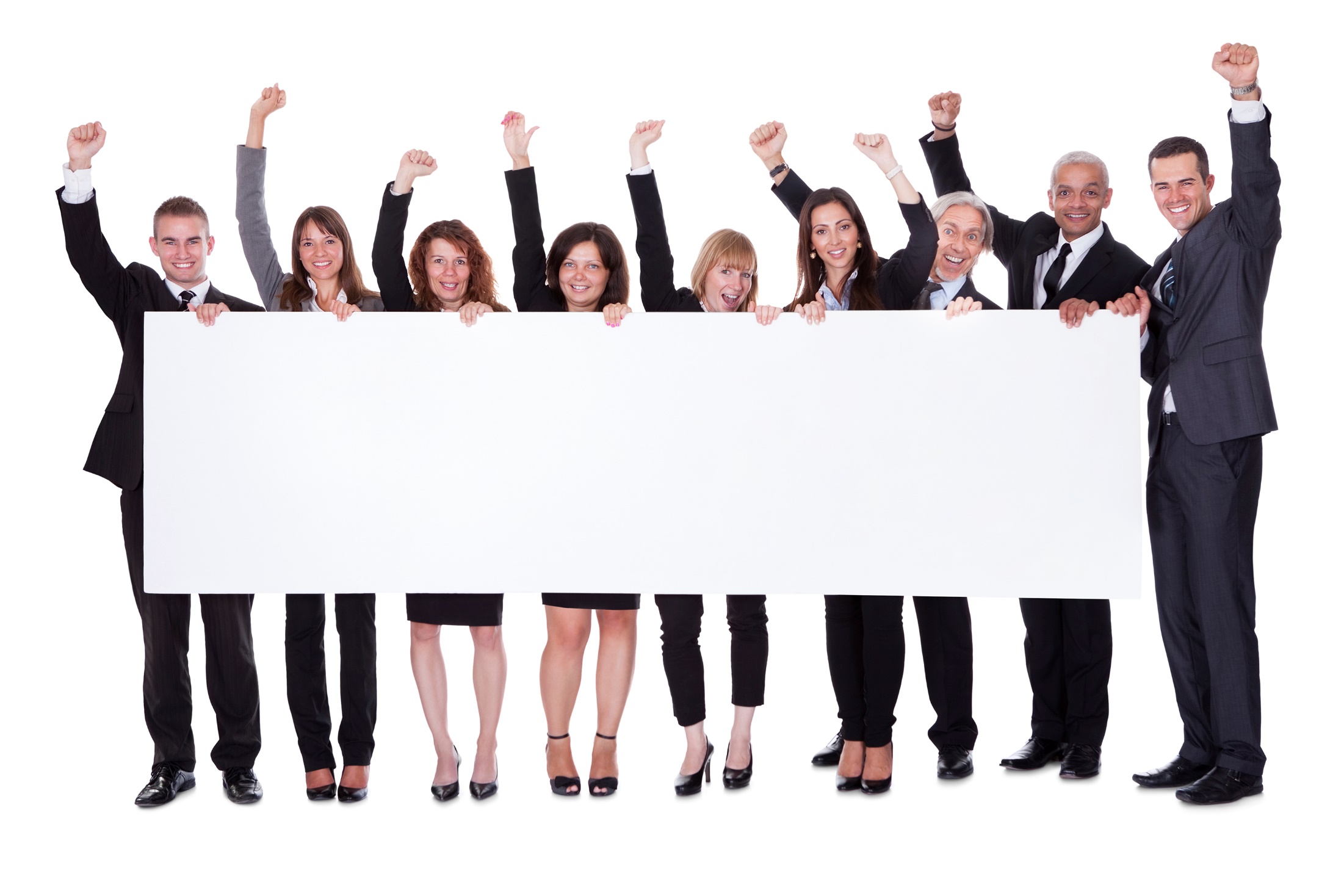 Change Your Message
www.SmallBusinessSolver.com © 2018
How Does It Work? Event Planner
www.SmallBusinessSolver.com © 2018
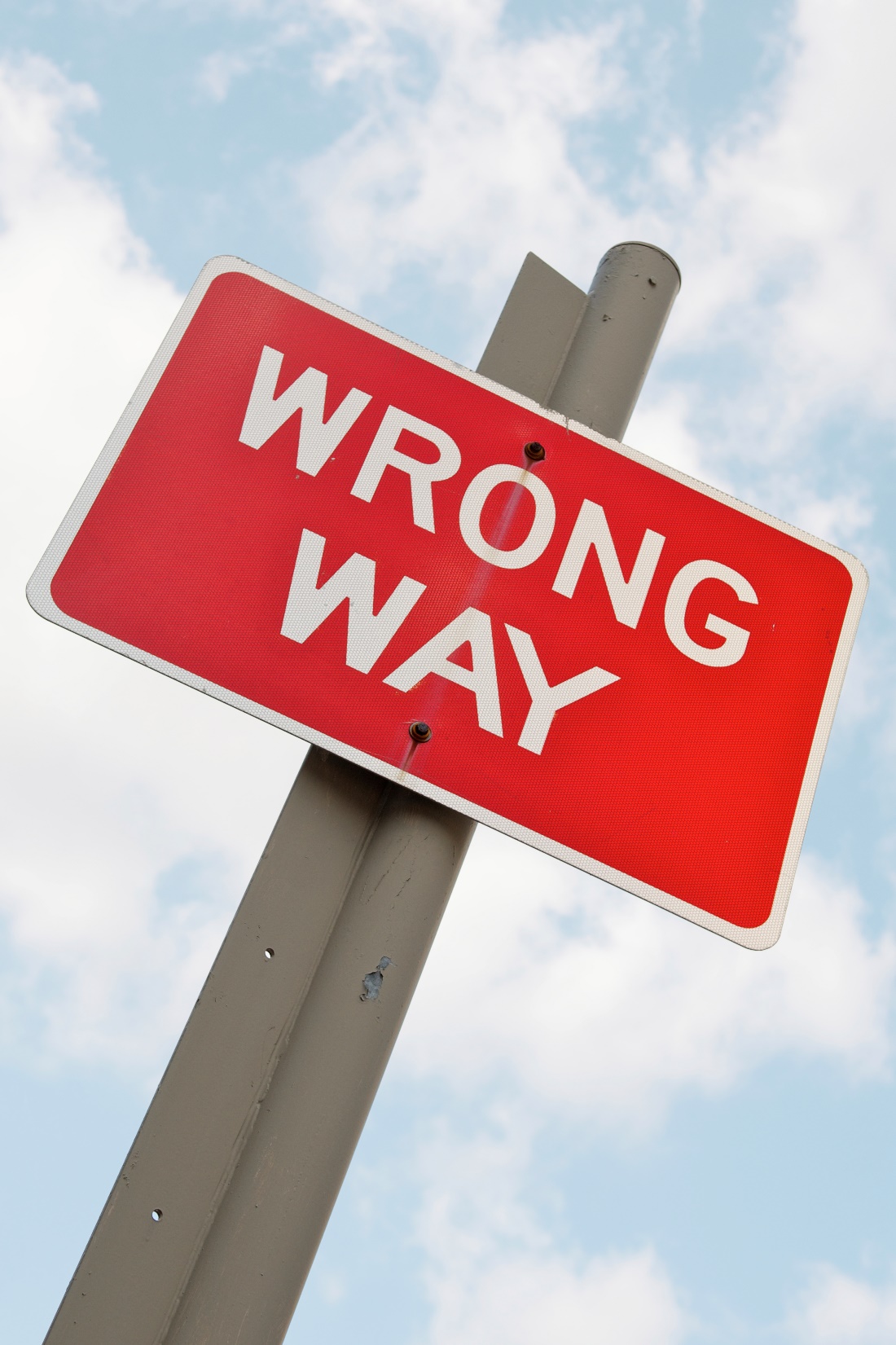 Top Mistakes To Avoid
Thinking that risk is not an issue.
Forgetting to highlight risk mitigation strategies in your marketing.
Not proactively avoiding customer risk.
www.SmallBusinessSolver.com © 2018
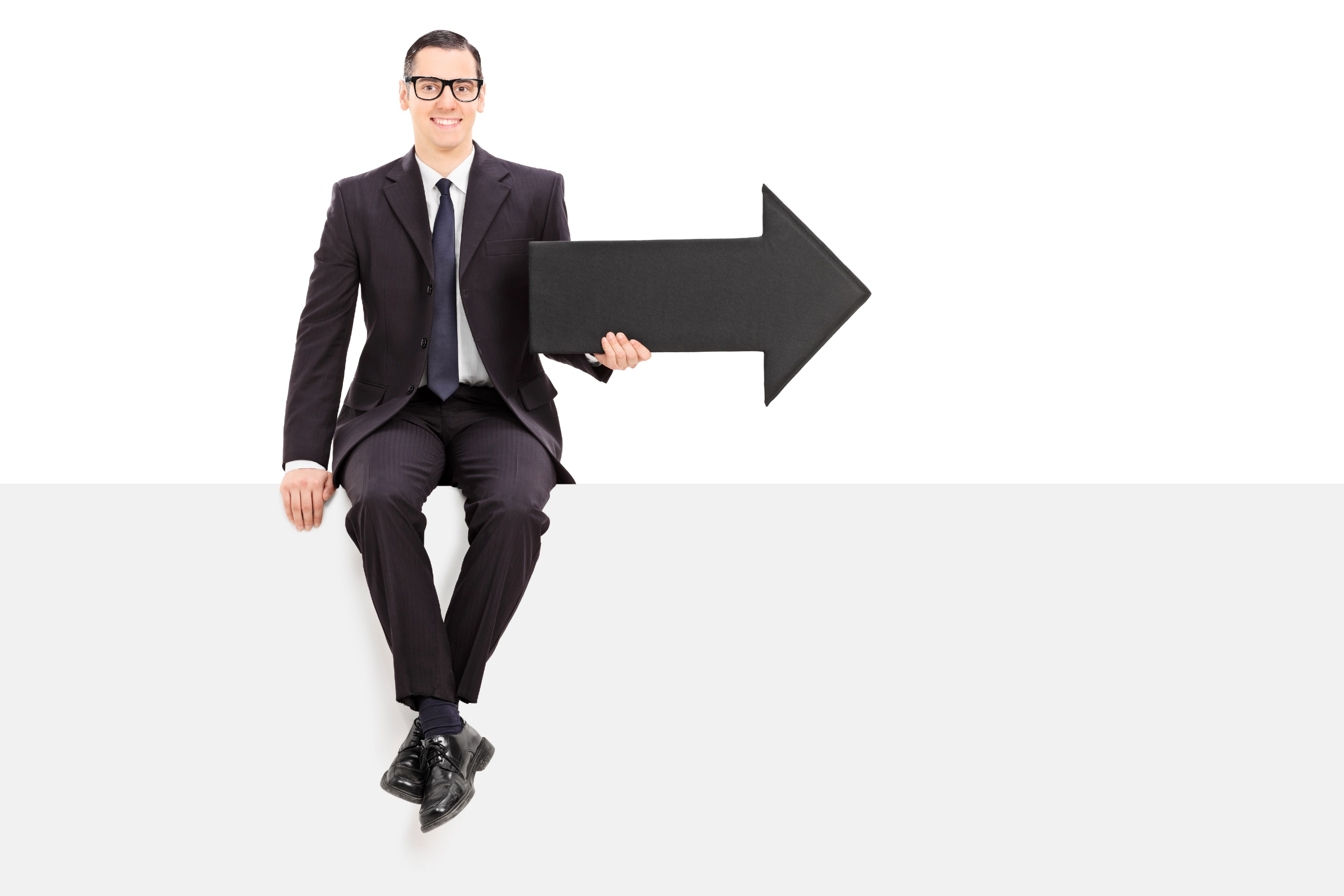 Now What?
Risk is the root cause of objections.
Think like your customer. Be  empathetic.
Don’t give them a reason to say no. Proactively avoid this.
www.SmallBusinessSolver.com © 2018
Worksheet
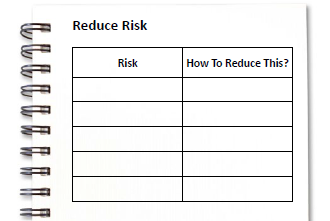 How does this work for your business?
www.SmallBusinessSolver.com © 2018
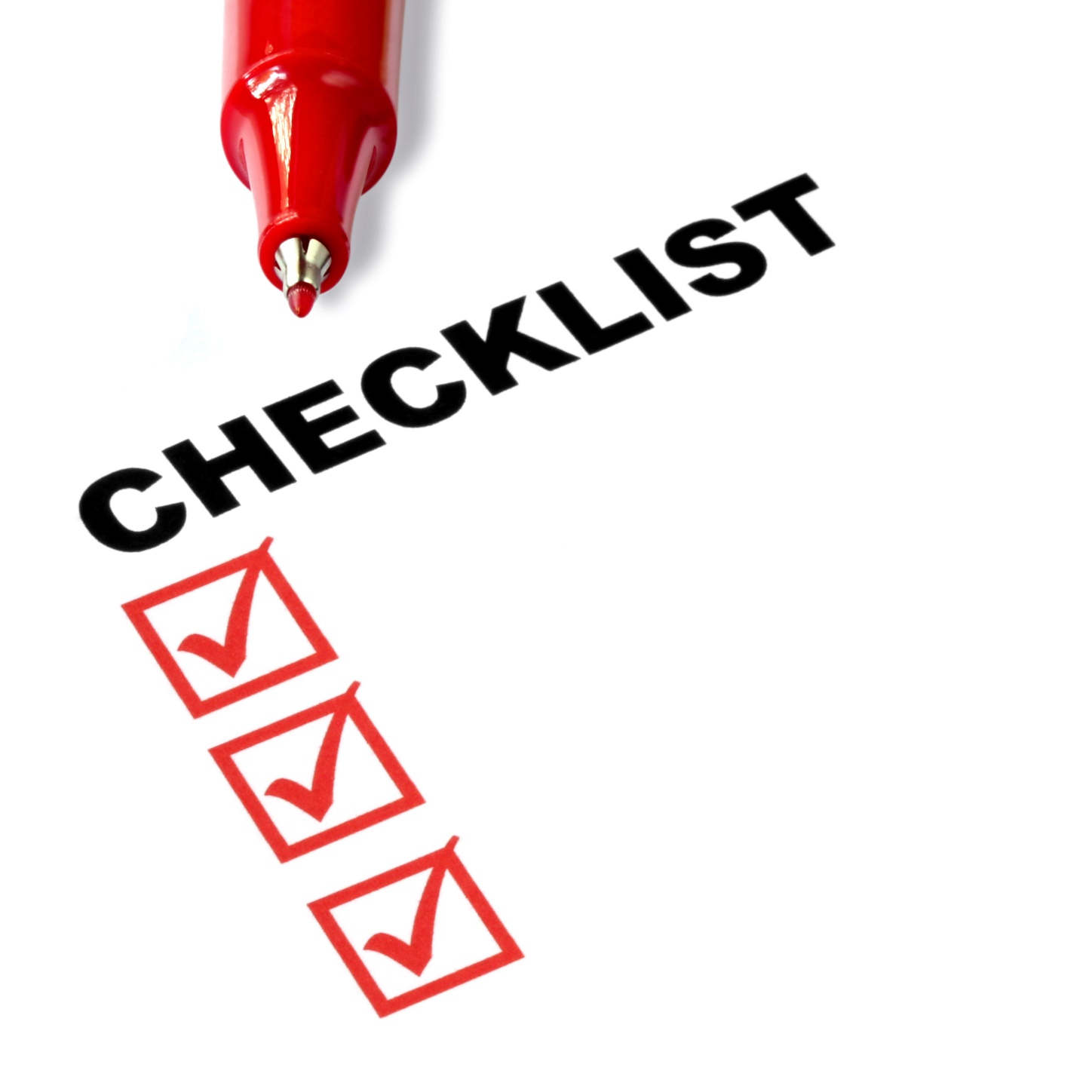 Key Points
Identify risk
Mitigate risk
Change your message
Example
What not to do
Your next steps
Wrap up
www.SmallBusinessSolver.com © 2018
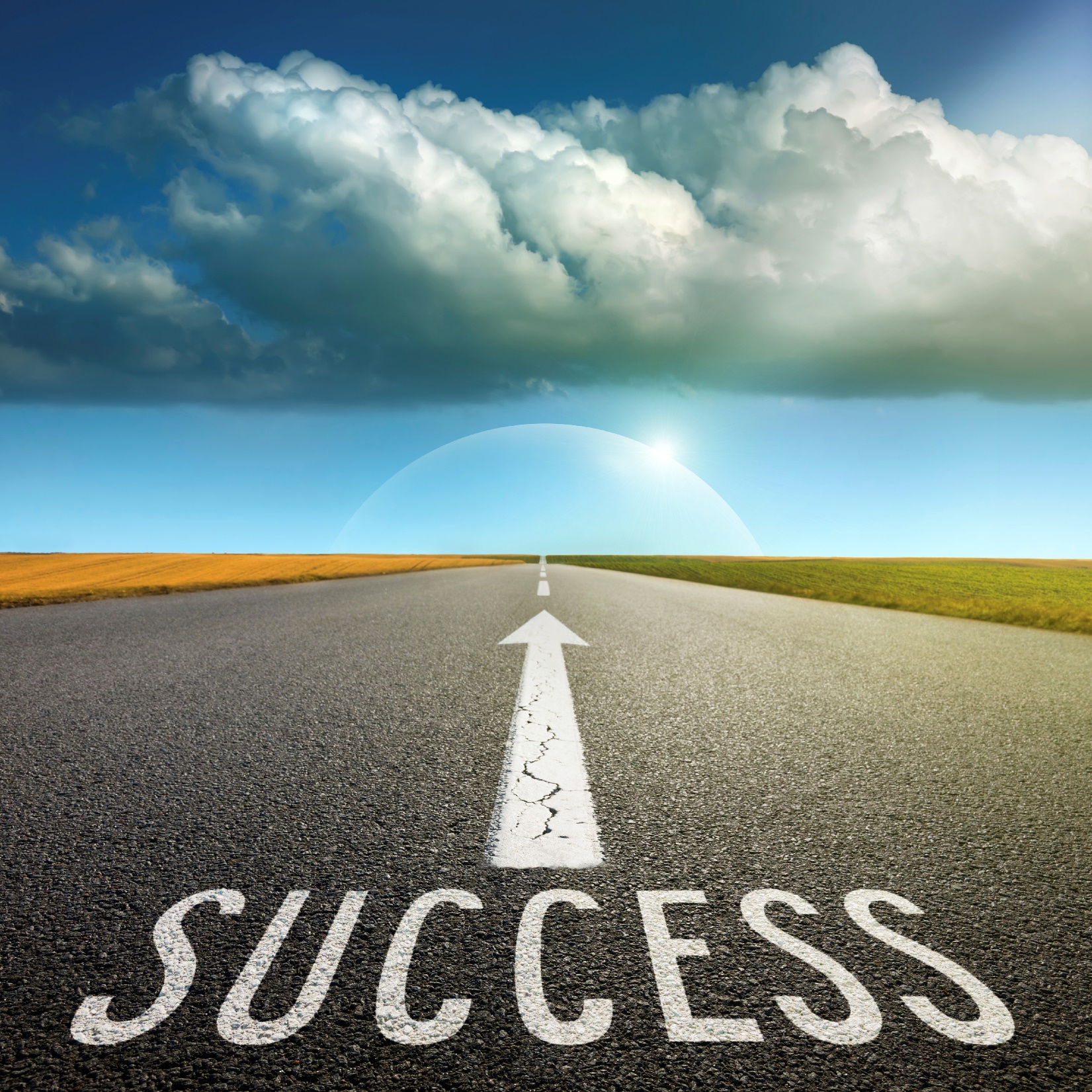 The Goal
Remove as much perceived risk as possible from your offering.
www.SmallBusinessSolver.com © 2018
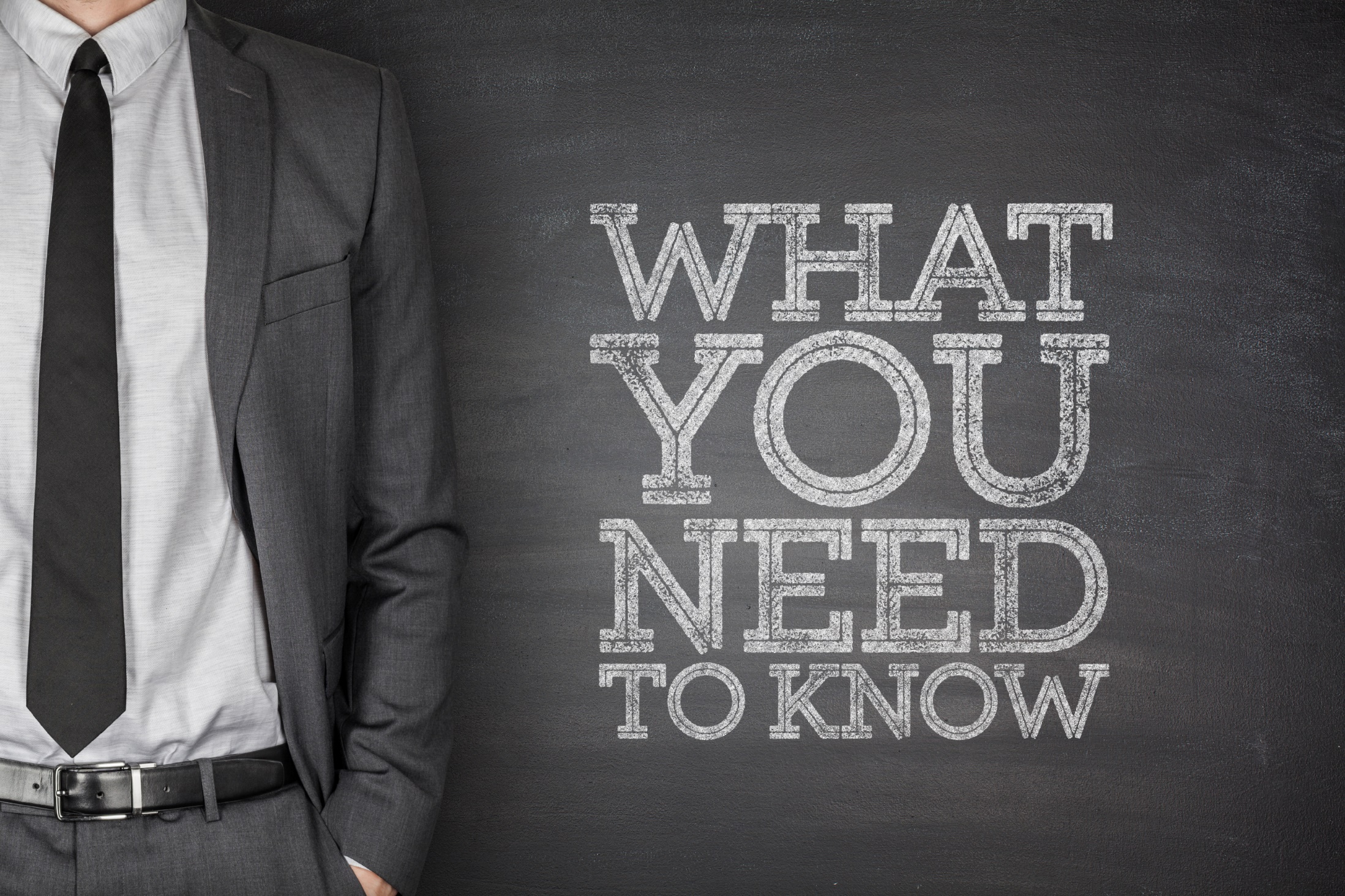 Customers will only buy once they feel 100% comfortable in your solution.
www.SmallBusinessSolver.com © 2018